Hafta 14
Çözünürlük problemi
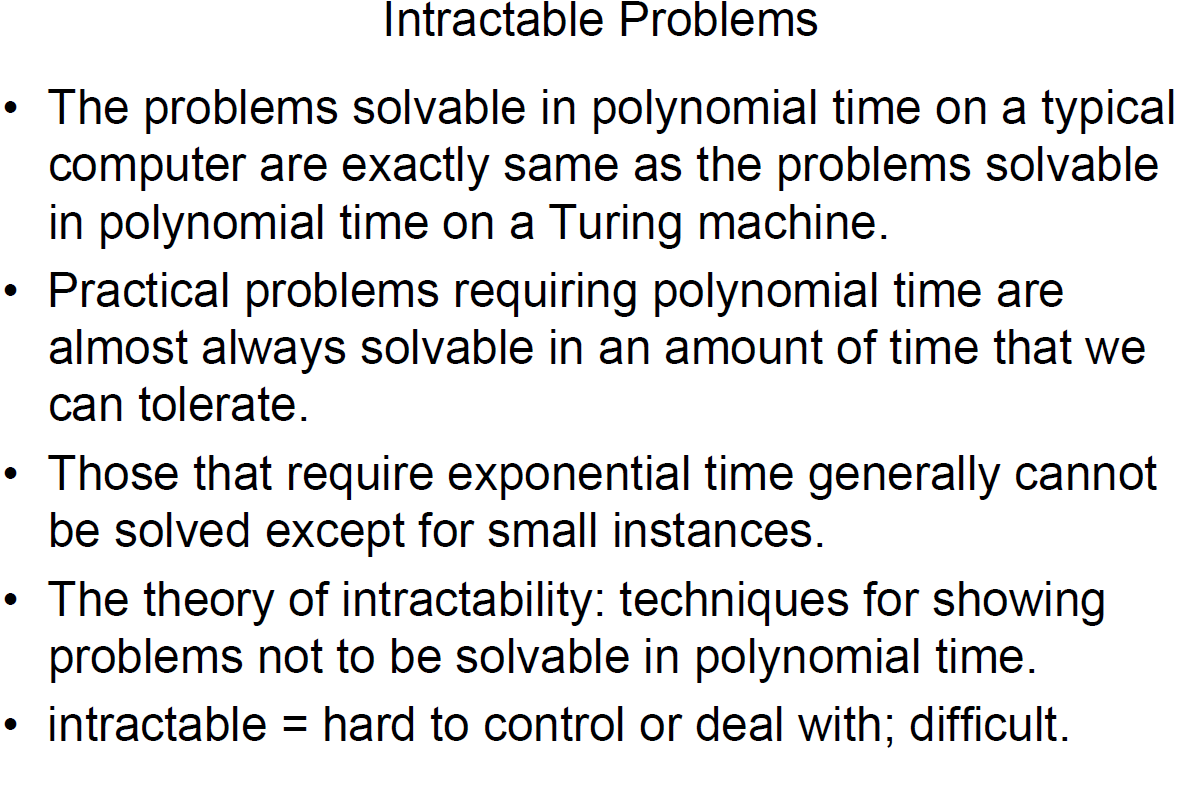 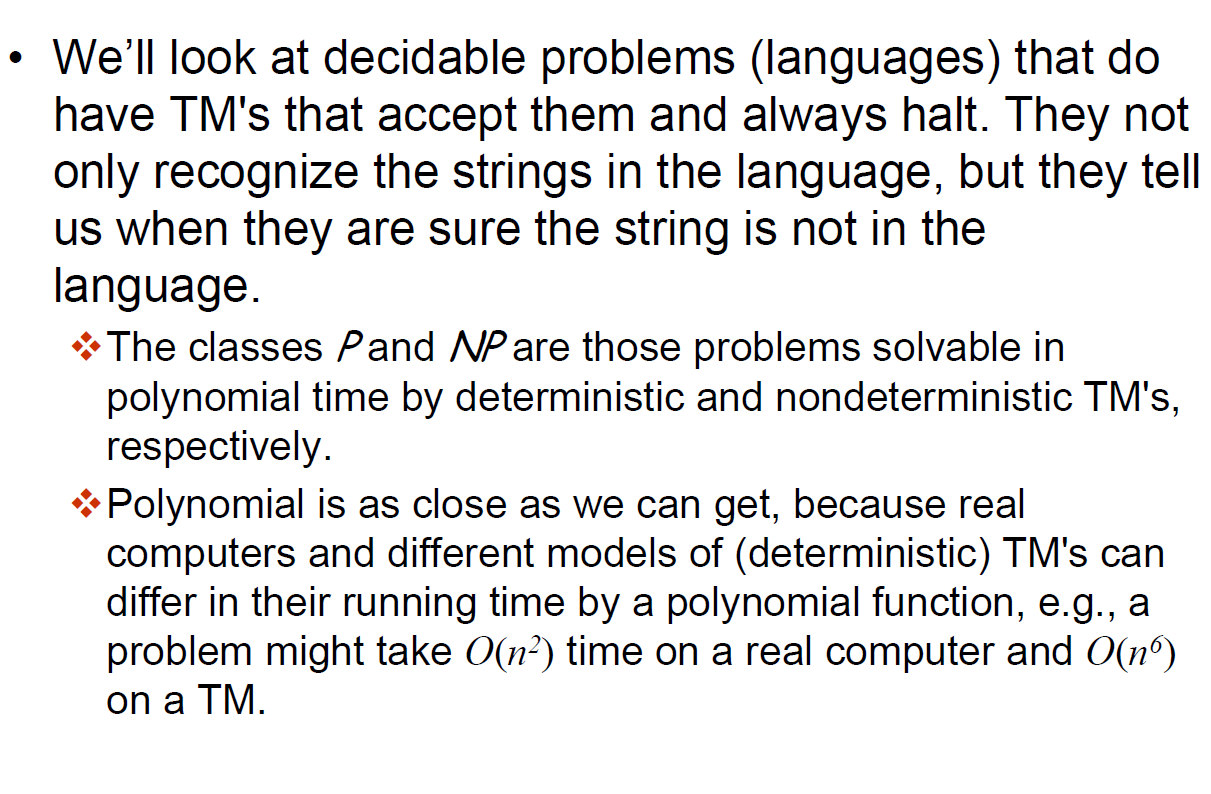 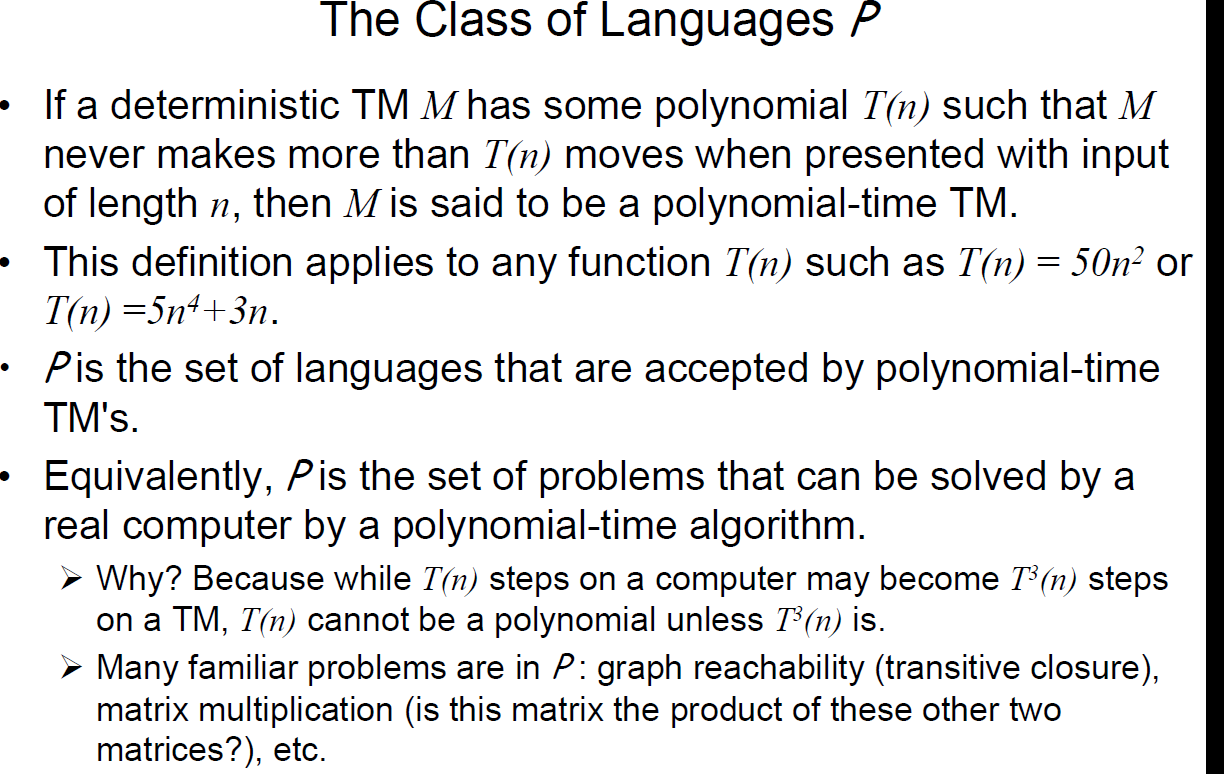 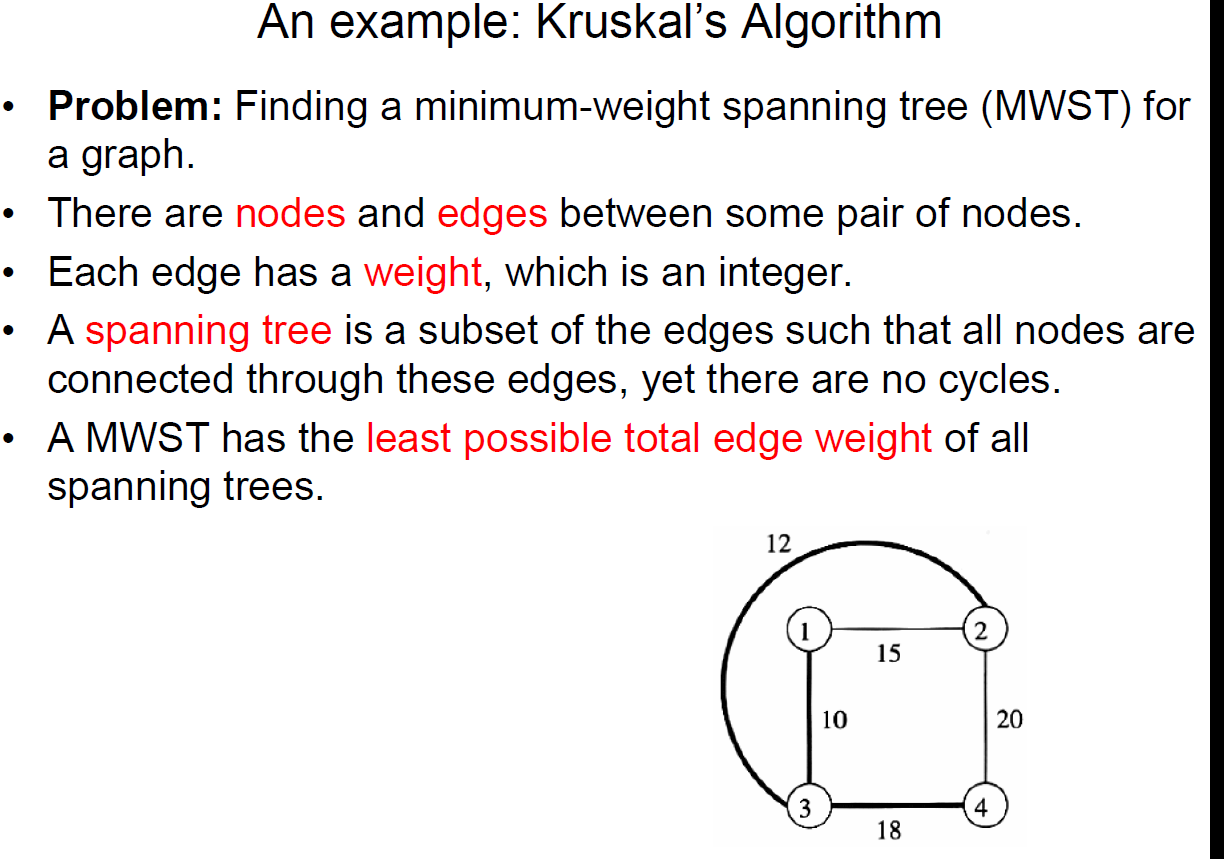 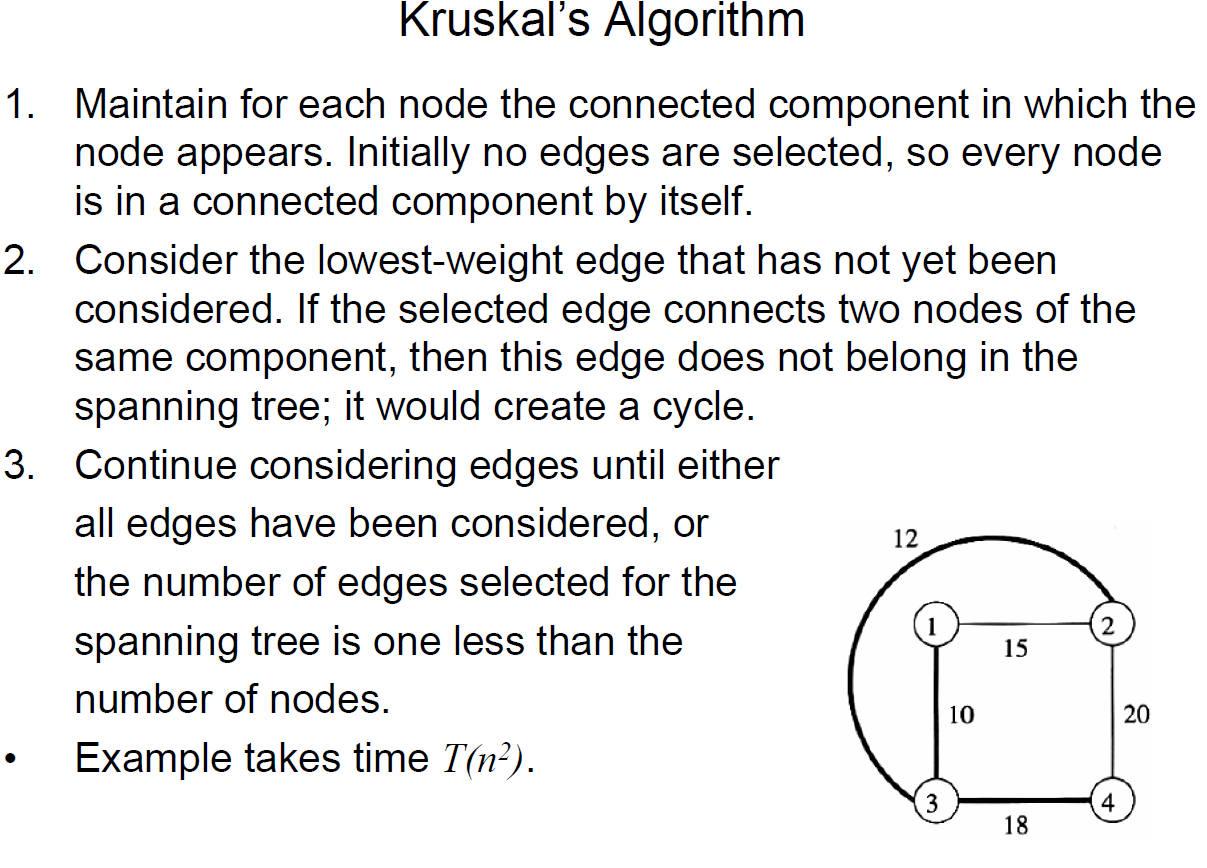 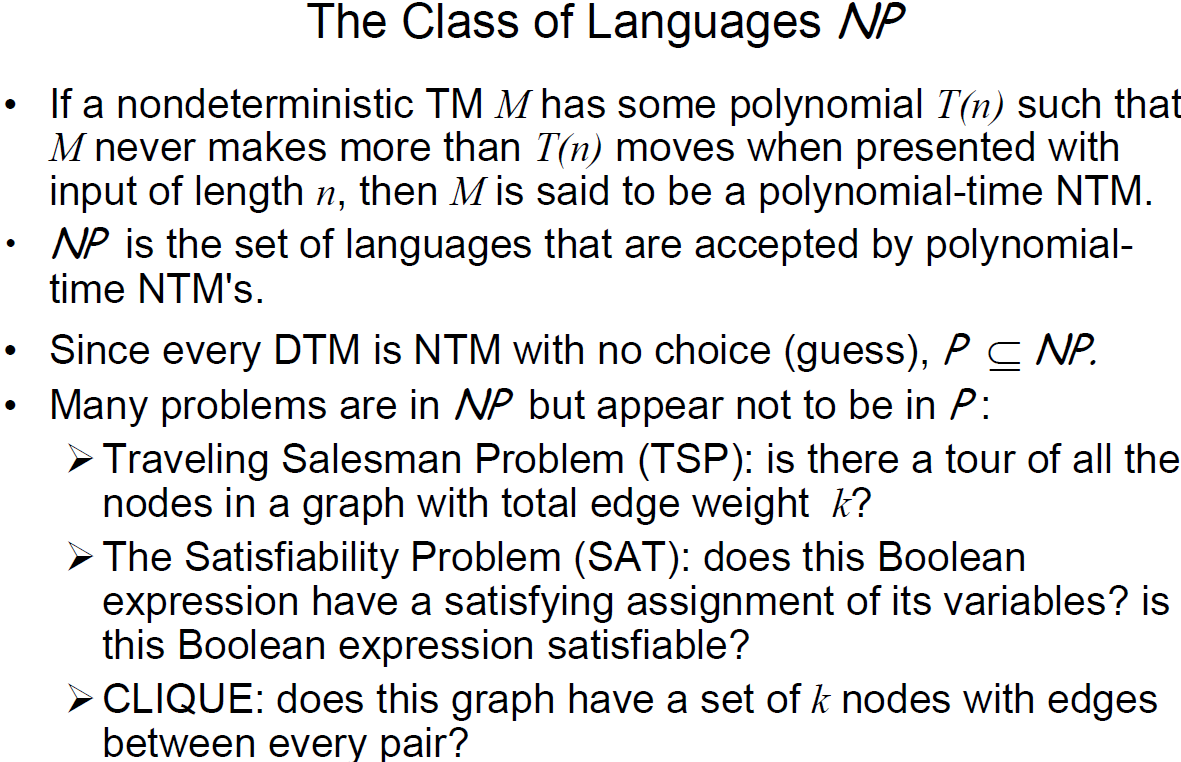 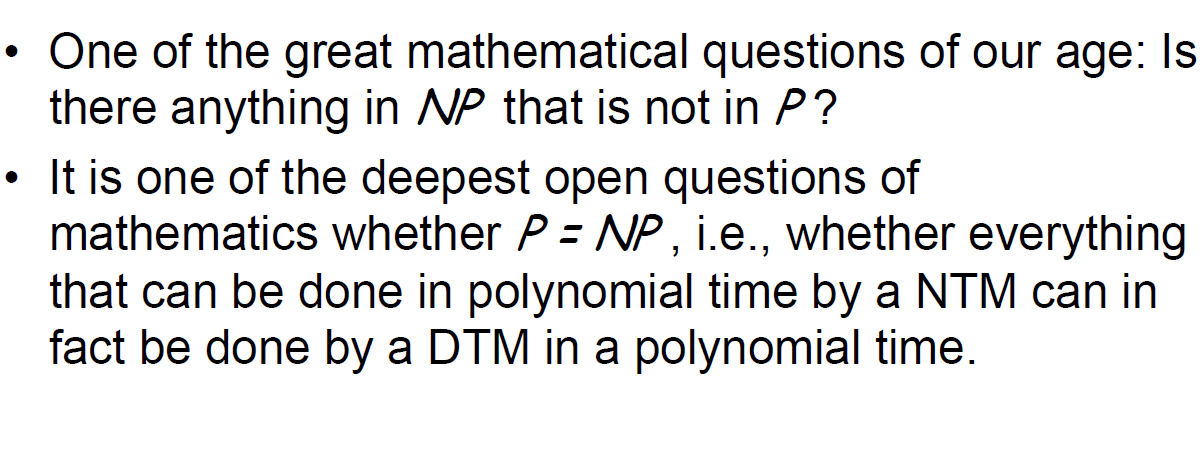 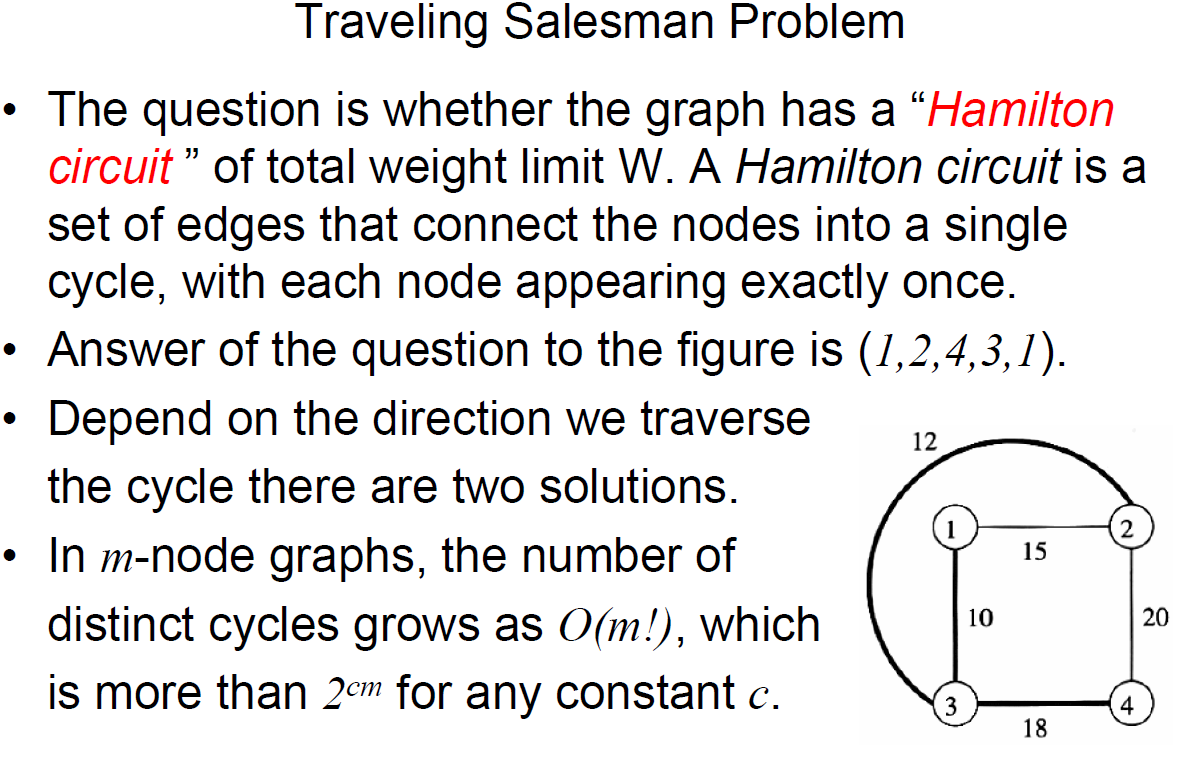 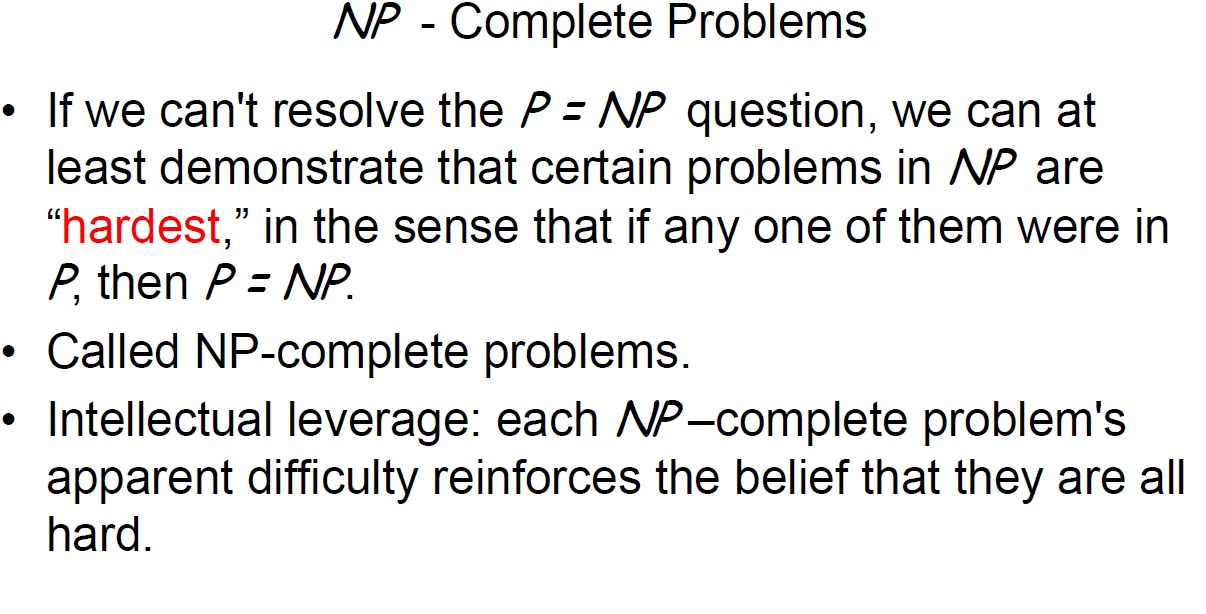 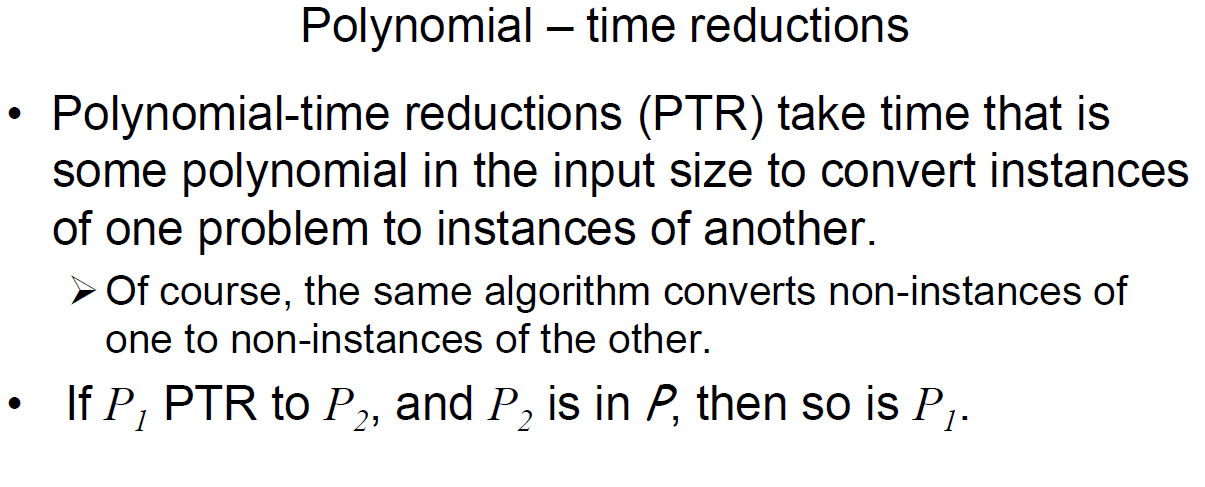 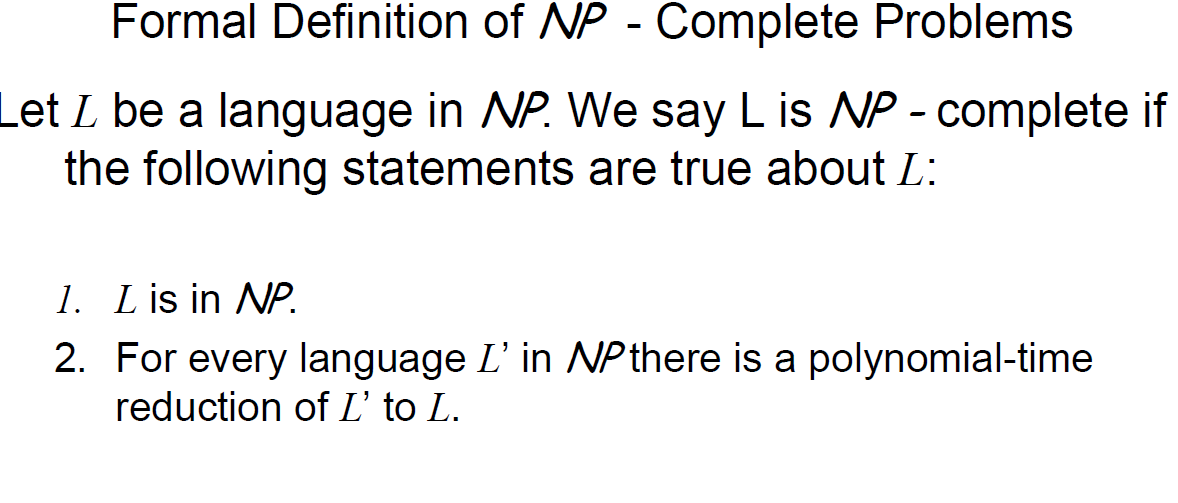 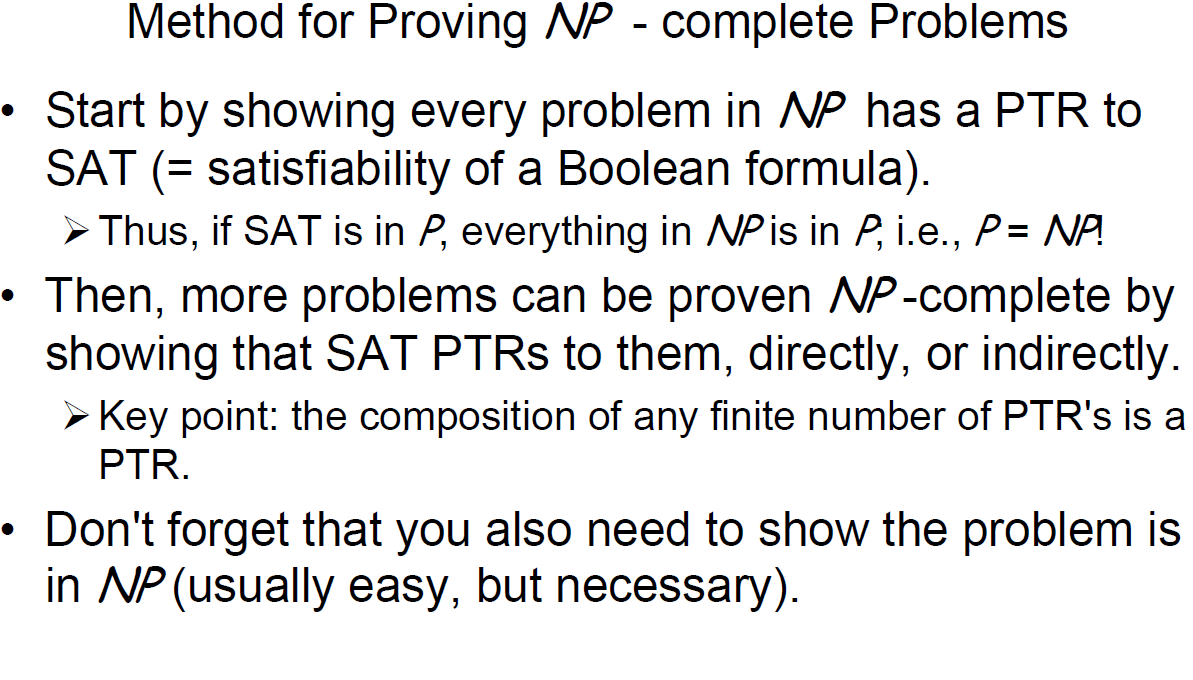